Porównanie strategii ZIT oraz ITToraz instytucjonalizacja partnerstw
Jacek Warda
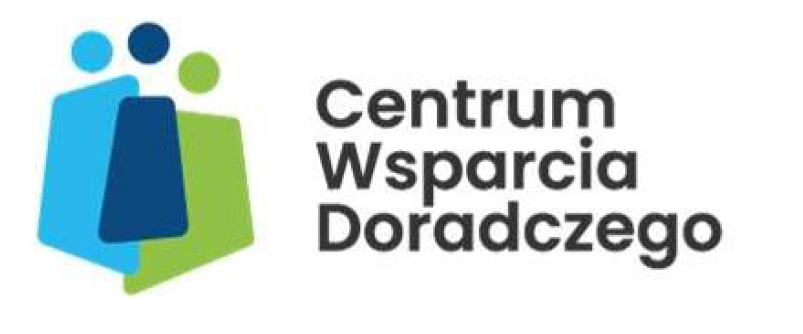 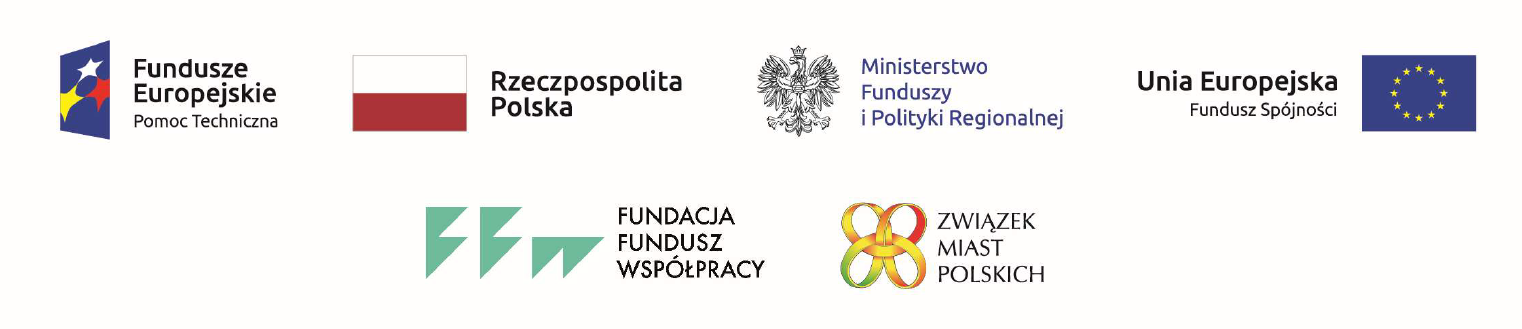 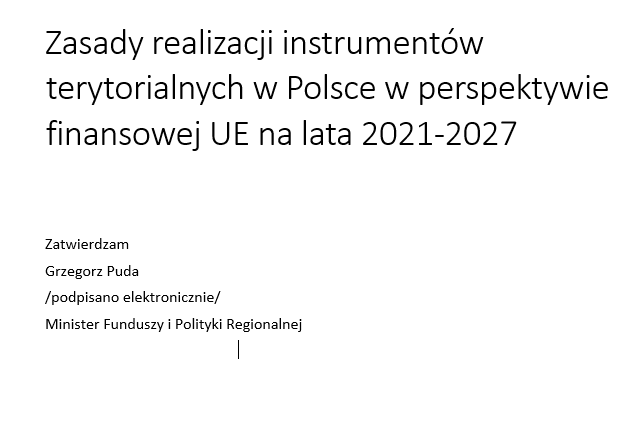 Podstawowa różnica
Zintegrowane Inwestycje Terytorialneprzeznaczone jest dla Miejskich Obszarów Funkcjonalnychi projekty muszą być zintegrowane


Inne Inwestycje Terytorialnenie mają ograniczenia przestrzennego, są bardziej elastyczneDedykowanym IIT obszarem tematycznym jest rewitalizacja,oraz partnerstwa na obszarach wiejskich
Co to jest „projekt zintegrowany”
Wspólne problemy wpływają na więcej niż jedną gminę na obszarze funkcjonalnym
Interpretacja „mocna” 
To projekt nastawiony na realizację któregoś z celów strategicznych partnerstwa
To projekt skutkujący rozwojem na obszarze więcej niż jednej gminy
Interpretacja „słaba”
powinien być realizowany w ramach wiązki projektów partnerstwa
powinien być przygotowany wspólnie samorządy partnerstwa
Ogólny podział funduszy UE lata 2021-2027
Minimum  8% alokacji z EFRR  ma być przeznaczone na wsparcie zrównoważonego rozwoju obszarów miejskich, 
W programach regionalnych udział tych instrumentów wyniesie  od 15,91% do 16,15% środków EFRR. 

Wsparcie to będzie realizowane wyłącznie poprzez instrumenty terytorialne
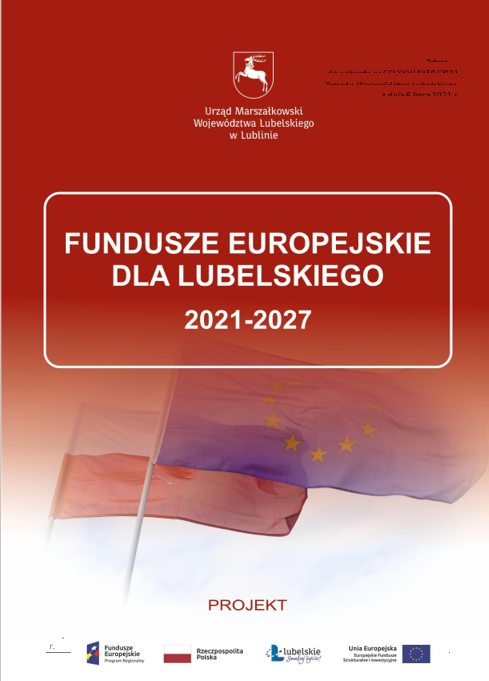 Preferencje dla ZIT oraz IIT
Upowszechnienie ZITów w okresie programowania 2021-2027
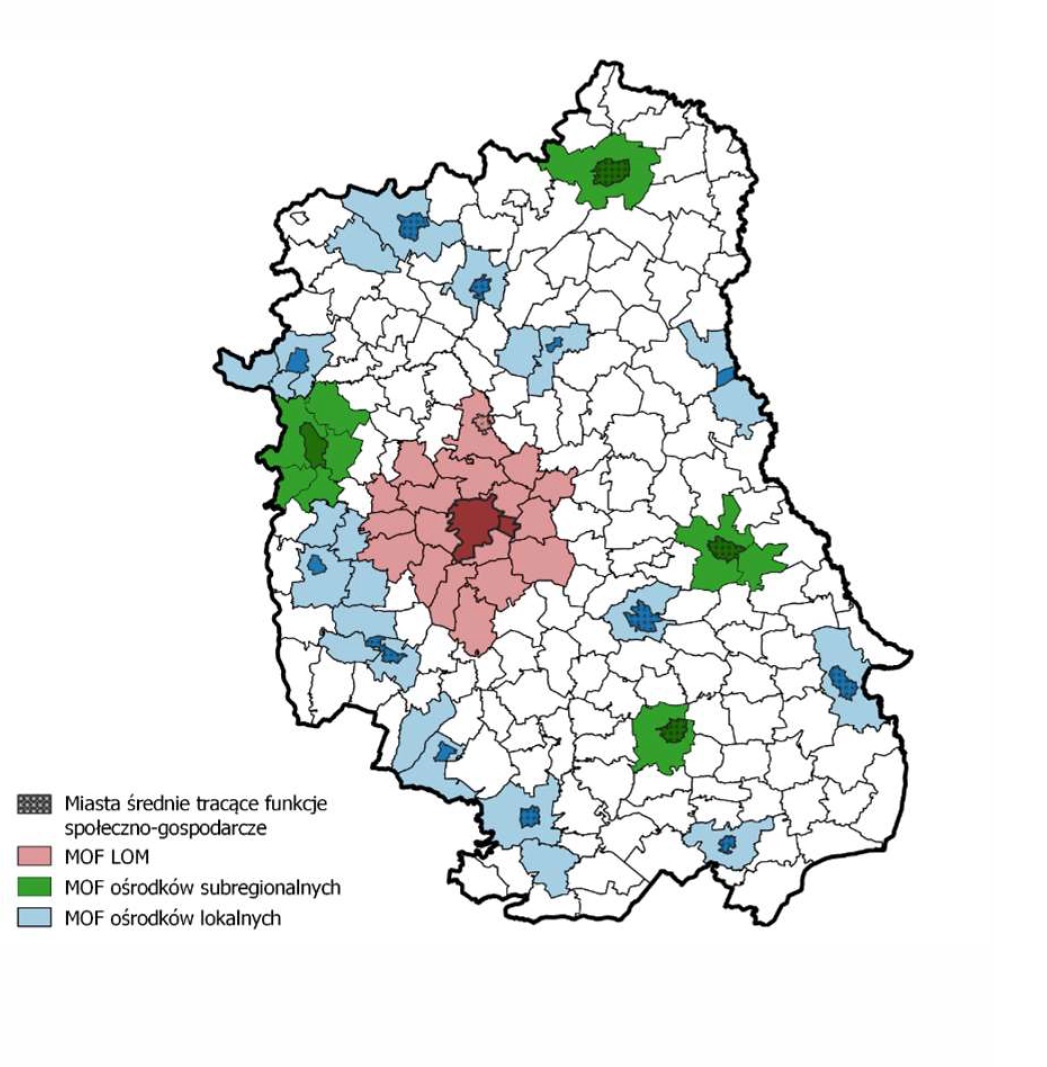 W okresie programowania 2014-2020było 16 ZITów wojewódzkich obligatoryjnychi kilka ZITów subregionalnych wyznaczonych przez urzędy marszałkowskie
Przewiduje się, że w nowej perspektywie instrument ZITobejmie łącznie ponad 80 MOFów
Województwo Lubelskie
1   MOF regionalny
4   MOF subregionalnych
12 MOF lokalnych
Na jednym obszarze  będą mogły równolegle funkcjonować różne instrumenty terytorialne, jeżeli IZ programem regionalnym zapewni komplementarność podejmowanych działań i nie będzie występowało podwójne finansowanie realizowanych w ich ramach projektów.
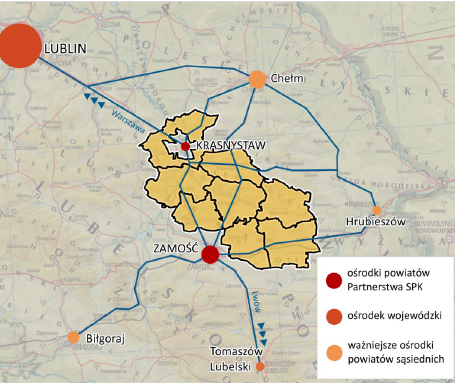 Wymagane będą jednakże dla nich osobne strategie – właściwe dla poszczególnych instrumentów.
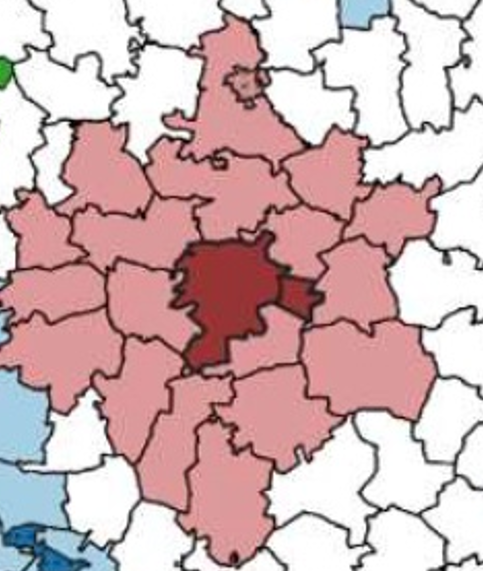 Delimitacja MOF
MOF powinien posiadać rdzeń, tj. miasto lub grupę miast, który oddziałuje ekonomicznie, społecznie, przestrzennie, kulturowo itp. na otaczające gminy, tworząc powiązania funkcjonalne
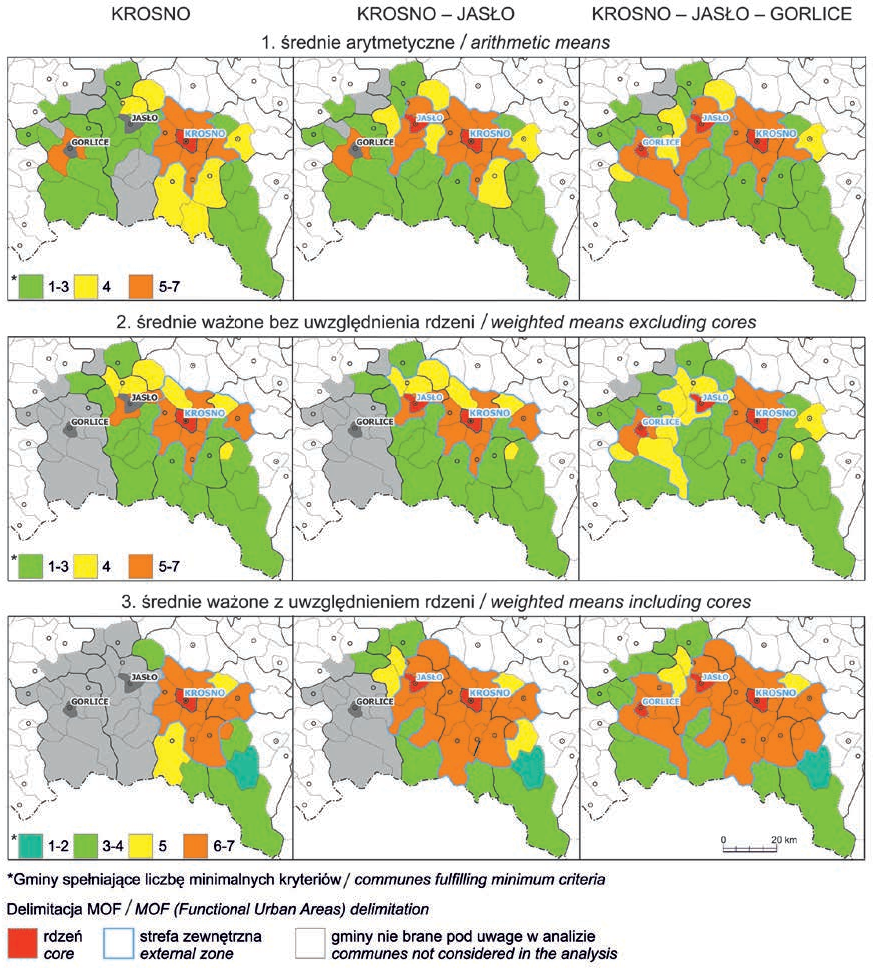 zastosowanie typowo statystycznych kryteriów delimitacyjnych powinno służyć jako punkt wyjścia do dyskusji nad ostateczną delimitacją z zainteresowanymi współpracą stronami, a nie zastępować delimitację
Trzy cele instrumentu ZIT
ZIT jest instrumentem wspierającym rozwój terytorialny i promującym partnerski model współpracymiędzy jednostkami samorządu terytorialnego w MOF.
1.  budowanie partnerstwa i współpracy w ramach obszaru funkcjonalnego oraz wspieranie współpracy i wymiany doświadczeń pomiędzy Związkami ZIT zarówno w poszczególnych województwach, jak i na szczeblu krajowym i międzynarodowym;
Celem wdrażania instrumentu ZIT jest cd…
2.  wspieranie rozwoju kompetencji samorządu terytorialnego niezbędnych do przygotowania i wdrażania strategii, w tym strategii ZIT lub strategii rozwoju ponadlokalnego;
3. wspieranie realizacji projektówi zdolności do pozyskania środków z różnych źródeł.
Trzy cele instrumentu IIT
W dokumentach nie ma wskazanych bezpośrednio celów, ale struktury IIT mają działać na zasadach partnerskichto również wskazuje na znaczenie wzmacniania współpracy jako celu IIT
[Speaker Notes: s 49]
Obszary  IIT
MOFy (w szczególności małej wielkości)
OSI
Obszary rewitalizacji
Obszary zmarginalizowane
Partnerstwa zawiązane w programie CWD
[Speaker Notes: (obowiązkowa dla ZIT wojewódzkich od 2026-01-01]
Cechy wspólne  ZIT/IIT
Strategia powinna zawierać następujące elementy
diagnoza 
cele
lista projektów
opis zaangażowania partnerów społecznych
 finansowania i zarządzania – nie jest wymagane w IIT
Możliwość realizacji projektów ze wszystkich celów Polityki UE
 Możliwość finansowania zarówno z EFRR jak i z EFS+
Możliwe formy partnerstwa: porozumienie, stowarzyszenie, związek komunalny
Strategia zaopiniowana przez właściwą IZ w zakresie możliwości współfinansowania z danego programu regionalnego lub krajowego
Muszą realizować zasady horyzontalne w tym zasadę partnerstwa
[Speaker Notes: Zitach mam 

nie ma rodziału dotyczacego 
finansownaia i zarządzania
my to ujmuje i to sa rodziały fakultatywne
czy mogóle jest projekt zintegrowane
ale wynagane jest podejscie zintegrowane
prtnerstki albo tworzyc wspólny efekt z ktorego korzytsaja kilku partnerzy
 
podejscie zintegrowane --

poziom celów --
jak te cele integruja na poziomiw

projektow 
- w wiazkach projektowych

ile lubesie przeznacza na instrumenty terytorialne -
cel 5 -- dotyczacy wsplpracy terytorialnej 

 - == = = = = = = =
cel 5 - europa blizej obywateli 

na poczatku rpo podzał kasy 
kodami interwencji 
= = = =
jestcz enegocjacje]
Instytucjonalizacja
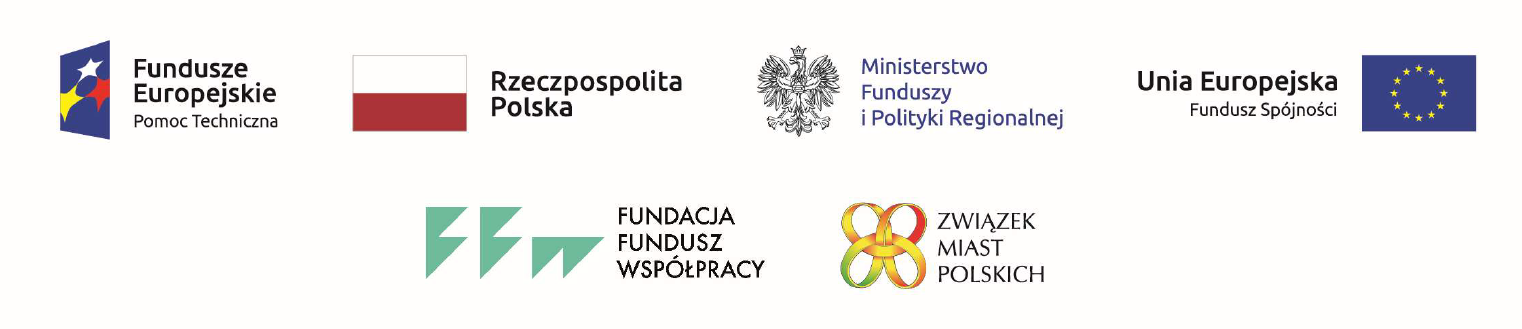 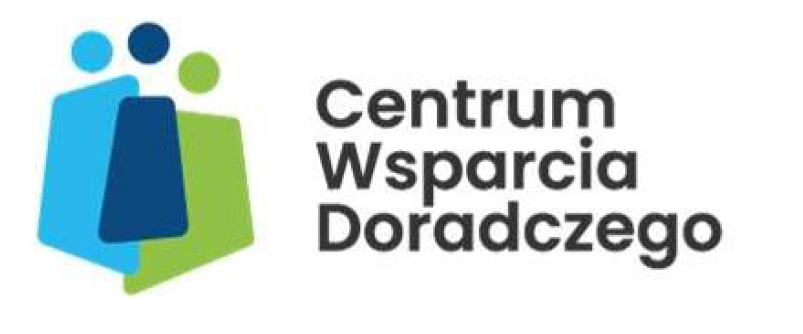 [Speaker Notes: 34, ZIT    36 IIT
Ustawa drożeniwe (o formach instycjalizacji)]
Możliwe formy formalizacji partnerstwa ZIT/IIT
Porozumienie
Stowarzyszenie
Związek komunalny
[Speaker Notes: Przekzacujhe dyspozycje 
Pozbawiam się oferty usług w tym zakresie  na terenie gminy]
Porozumienie
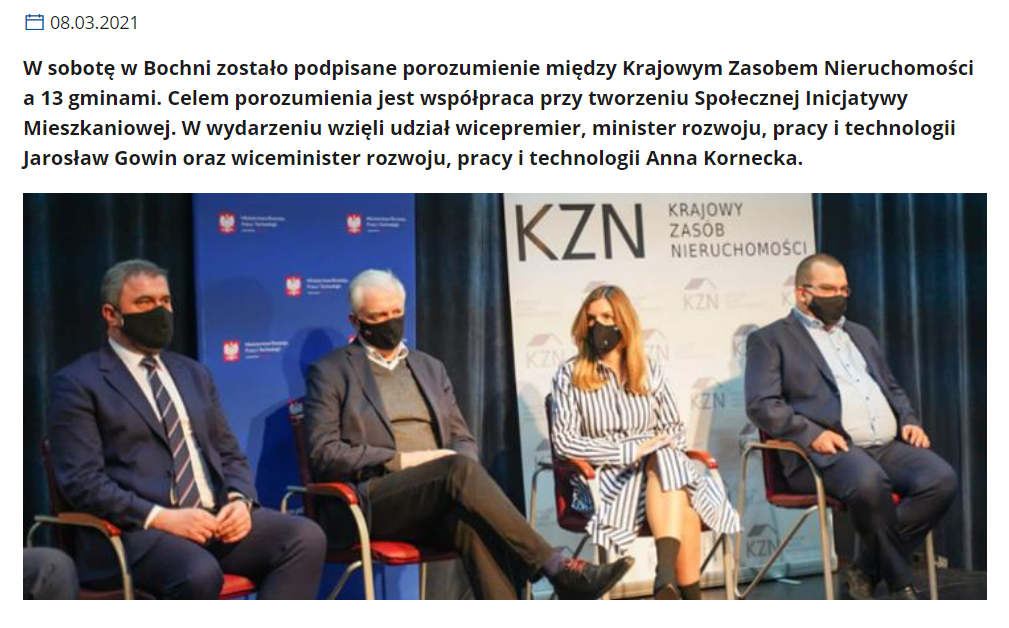 Stosowane w  raczej w prostych sytuacjach -  jest to forma współpracy dedykowana dla maksymalnie kilku gmin
Jest  rodzajem umowy publicznoprawnej
Musi mieć jasno określony zakres
Porozumienie
Nie jest strukturą organizacyjną (instytucją), ale formą działania organów administracji samorządowej reprezentujących JST, 
Nie prowadzi do powstania żadnej struktury ani żadnego podmiotu prawa
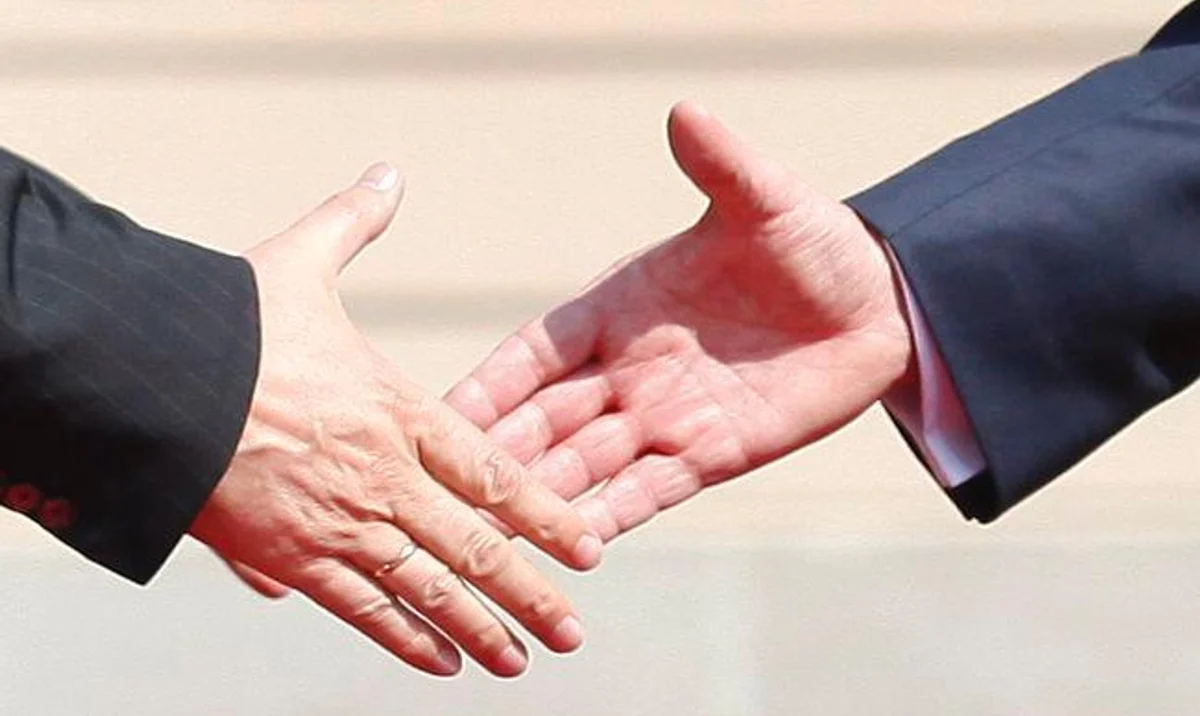 Umowa publicznoprawna
Porozumienie stanowi przykład umowy publicznoprawnej, ponieważ jego treść kształtowana jest swobodnie przez strony porozumienia, Zawiera również regulację przekazania przez jedną ze stron na rzecz drugiej, określonych zadań publicznych, które jednocześnie przenoszą kompetencje do realizacji tych zadań".
Warunki zawarcia porozumienia
Treść porozumienia powinna jednoznacznie wskazywać moment przejęcia określonych praw i obowiązków

Warunkiem formalnym przystąpienia gminy do porozumienia jest wyrażenie na to zgody przez radę danej gminy w formie uchwały.
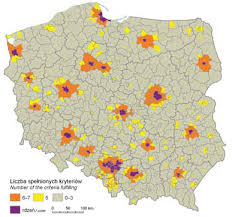 z życia wzięte
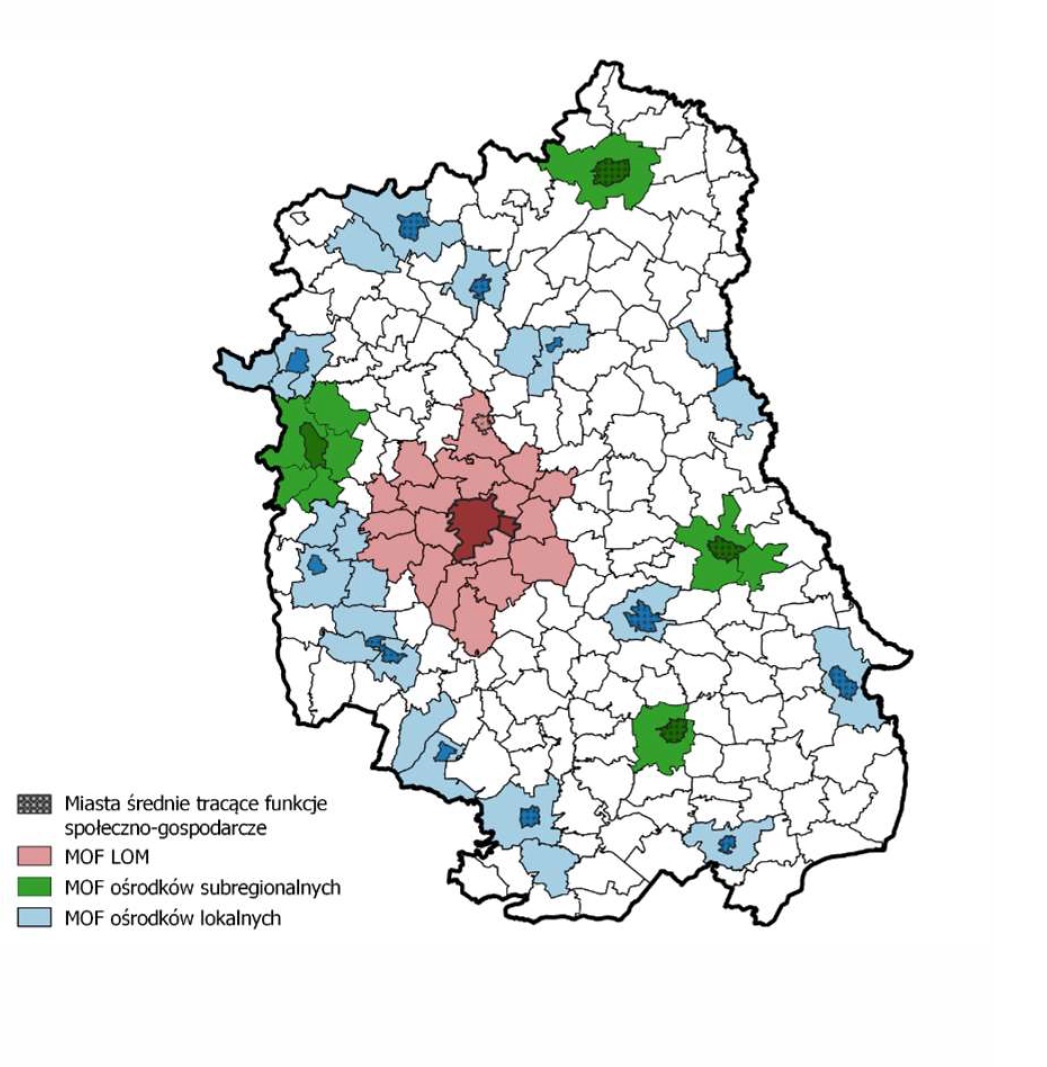 Powszechne jest obecnie (lata 2021-2022)  tworzenie MOF na powstawanie porozumień
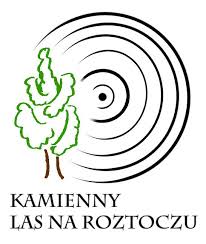 Dobra Praktyka
Zawieramy porozumienie w sprawie współpracy przy tworzeniu projektów sieciowych(tzw. Porozumienie RAMOWE)
… a ponadto w razie potrzeby do konkretnych zadań porozumienia ZADANIOWE
Stowarzyszanie - zalety
Posiadanie osobowości prawnej
Stabilność prowadzonej działalności
Przykłady struktur
Lokalne Grupy Działania (LGD)
Lokalne Organizacje Turystyczne (LOT)
Euroregiony samorządowe
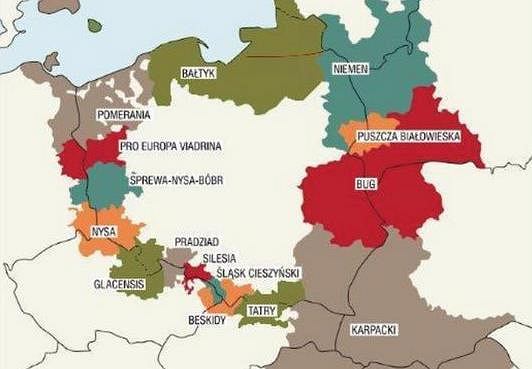 Stowarzyszanie - wady
Duży poziom formalizacji struktury
Liczne obowiązki prawne
przyjęcie statutu
rejestracja 
zebrania roczne, 
sprawozdania, 
pełna księgowość.
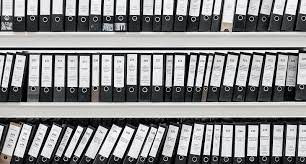 DobraPraktyka
Finansowanie stowarzyszenia ZIT
Zalecane dwa sposoby (stosowane łącznie) opłacania składki
Składka stała -- ryczałt od liczby mieszkańców gminy
Składka zmienna - uzależniona od wartości dofinansowania wnioskowanego przez członka stowarzyszenia na realizację projektów w ramach programu regionalnego.
[Speaker Notes: (dotyczy projektów realizowanych wspólnie z stowarzyszeniem jako liderem projektu). Składka zmienna ustalana jest każdorazowo po złożeniu wniosku o dofinansowanie).]
DobraPraktyka
Stowarzyszenia ZIT
Cele stowarzyszeń będących Związkami ZIT mogą znacznie wykraczać poza zadania wynikające z wdrażania instrumentu ZIT.
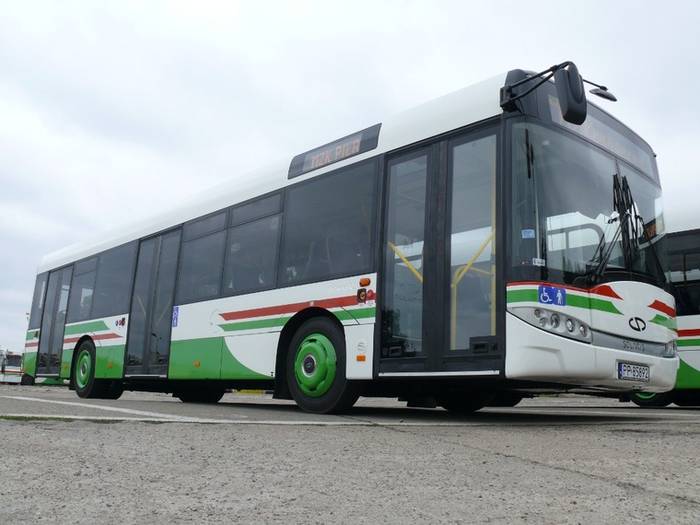 Związek Komunalny
Wspólne wykonywanie zadań komunalnych
gospodarka wodna
gospodarka odpadowa
transport publiczny (..)
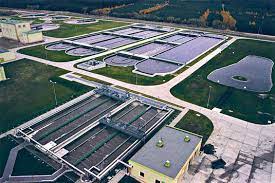 Tworząc związek komunalny i przekazując mu zadania nie dajemy mu zadań do wykonania, ale przekazujemy  całość kompetencji publicznych w zakresie danego zadania
Zadanie przestaje być „nasze”
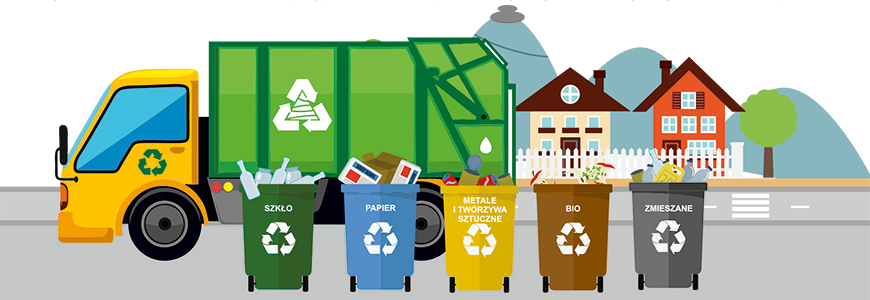 Stan docelowy
Rekomendacją  Ministerstwa jest tworzenie stowarzyszeń i związków komunalnych
Forma prawna ma służyć celowi partnerstwa
Forma prawna nie powinna być bardziej angażująca niż jest to potrzebne dla realizacji celów
Zaufanie to  wniosek z dobrych doświadczeń ze wcześniejszej współpracy między stronami
Porównanie strategii ZIT oraz ITToraz instytucjonalizacja partnerstw
Dziękuję za uwagę
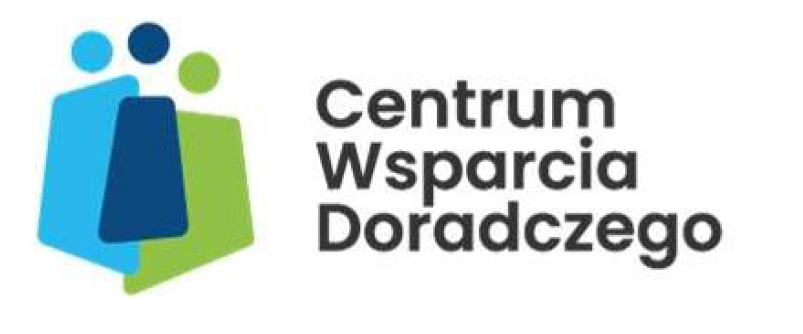 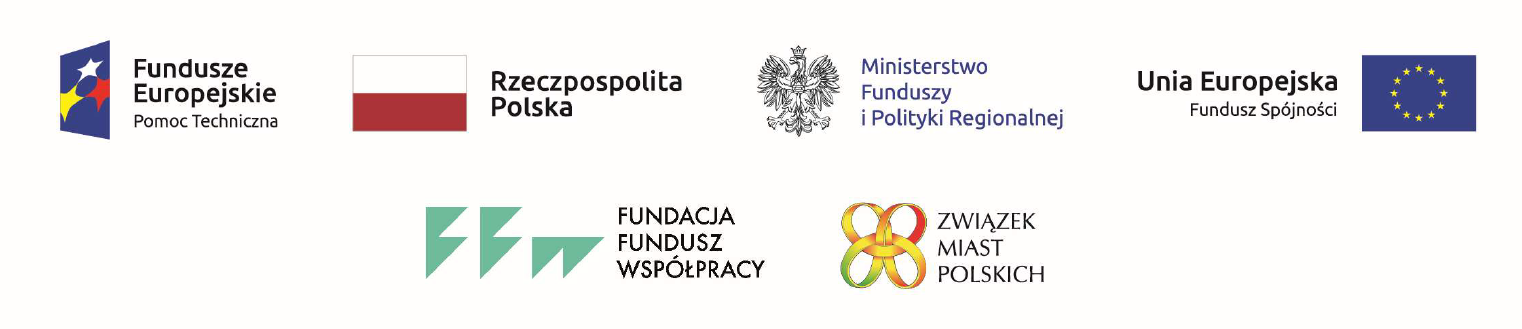